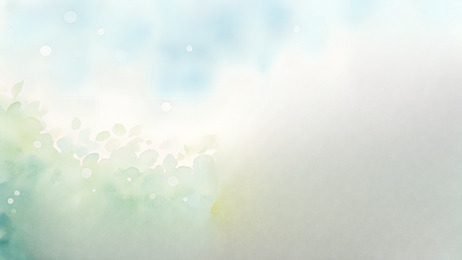 اسم الطالبة: مي مواسي
مشروع تخرج: تدريب فلسفة المنتسوري عن [الأزهار البرية والتوسع بزهرة الخشخاش]
الفئة العمرية المستهدفة: الأطفال من 3 إلى 6 سنوات.
الأدوات التي تم استخدامها في الفيديو:
5 أزهار برية حقيقية من الطبيعة الموجودة في بيئة الأطفال.
زهرة الخشخاش 
احجية عن زهرة الخشخاش
بطاقات ثلاثية الأجزاء لزهرة الخشخاش (الصور والأجزاء في جميع الصور حقيقية).
بطاقات أرقام من 1-5
لوحة فيها دورة حياة زهرة الخشخاش.
لوحة تظهر معلومات عن زهرة الخشخاش مثل: استعمالاتها، وقت حصادها، احتياجاتها للنمو، التلقيح وشكل النبات المزهر
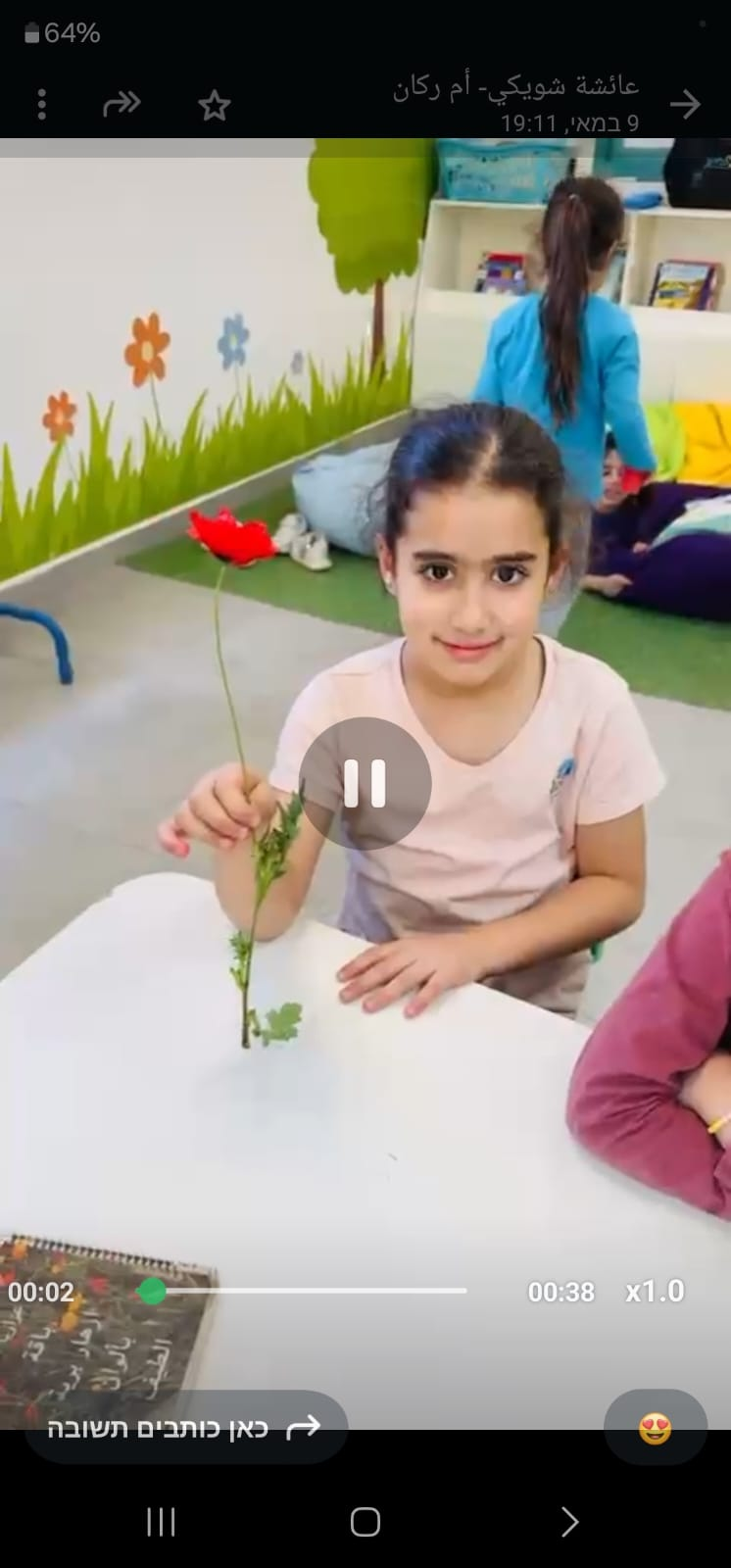 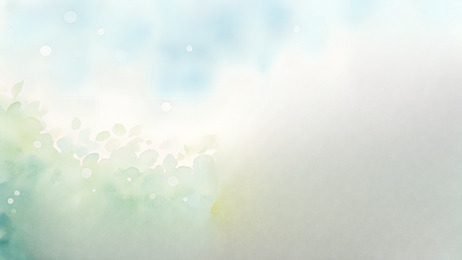 أدوات تعليمية مصممة من قبلكم، مثل استخدام بعض عناصر الطبيعة، و[يرجى إضافة أي أدوات أخرى تم استخدامها في الفيديو].
صنع أوراق التويج والكأس لزهرة الخشخاش من عجينة، والساق من خشب.
صورة تظهر الازهار البرية الحقيقية التي أحضرت الى الصف.
صورة تظهر زهرة الخشخاش الحقيقية التي أحضرت الى الصف.
أوراق تلوين لزهرة الخشخاش.
نشاط قص وترتيب مراحل نمو نبتة الخشخاش.
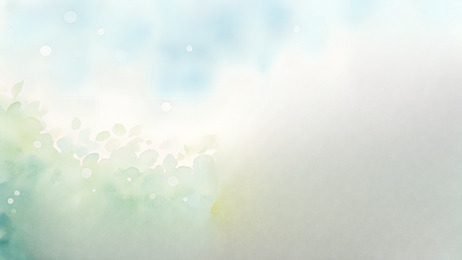 النقاط الرئيسية: تعزيز استقلالية الطفل، التفاعل مع البيئة من خلال المواد والنبات التي يقوم عليها النشاط، وتنمية مهارات الحياة في التعامل مع الكائنات الحية من فئة النباتات وطريقة العناية بها وأهميتها للانسان.
النقاط الرئيسية التي سأركّز عليها في النشاط:
 التسمية والتصنيف
تقديم بطاقات ثلاثية  لأزهار برية: الاسم، الصورة، المطابقة.
عرض مباشر بأسماء الزهور باستخدام أسلوب منتسوري.
2. البنية الأساسية للزهرة
تفكيك زهرة حقيقية وتعريف الطفل بأجزائها: بتلات، ساق، أوراق، حبوب اللقاح.
بطاقات أجزاء الزهرة (مع كتابة/بدون كتابة حسب العمر).
3. الرسم والتلوين
دعوة الأطفال لرسم زهرة برية رأوها أو قدمت لهم، وتلوينها بألوانها الطبيعية.
مقارنة بين الرسم الواقعي والخيال.
4.  النشاط الحسي والحركي (التعلّم الحسي)
ترتيب الزهور حسب الحجم/اللون.
"حديقة مصغّرة": يزرع الطفل زهورًا في وعاء صغير يعتني بها يوميًا.
المخارج المتوقعة:
المعرفي: تنمية المعرفة العلمية بطريقة ملموسة.
اللغوي: إثراء المفردات واستخدام اللغة في وصف الكائنات.
الحسي: تطوير الحواس من خلال التفاعل مع الزهرة مباشرة.
الفني: التعبير من خلال الرسم والعمل اليدوي.
العاطفي: تعزيز الارتباط بالطبيعة والشعور بالجمال والدهشة.
الاجتماعي: العمل ضمن مجموعة، تبادل الخبرات، الاحترام المتبادل للطبيعة.
تطوير مهارات: تحسين التعلم المستقل، تطوير مهارات التفكير وحل المشكلات، وخلق بيئة تعليمية محفزة، تطوير مهارة المقارنة والتصنيف.
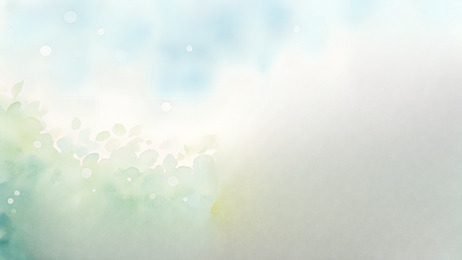 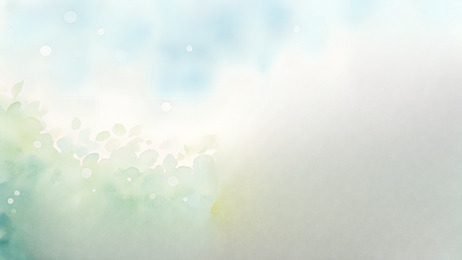 مخطط المشروع
المكان: صف مننتسوري- التقديم في الدائرة
الفئة العمرية 3-6
الوقت: 20-25 دقيقة
المواد المستخدمة:
 أزهار بريّة حقيقية من بينها زهرة الخشخاش.
صورة حقيقية لزهرة الخشخاش.
صور لأجزاء زهرة الخشخاش.
الهدف:
أن يتعرف الطفل على الأزهار البرية في البيئة من حوله ويعرف أسماءها
أن يتعرف الطفل على أجزاء الزهرة.
أن يتعرف الطفل على احتياجات الزهار للنمو.
أن يتعرف الطفل على زهرة الخشخاش ومميزاتها من حيث الشكل واللّون.
طريقة التقديم:
يحضر أحد الأطفال (بعد ابلاغي مسبقا بذلك) مجموعة من الأزهار البرية، مختلفة الألوان والأشكال. نبدأ من العام الى الخاص نتحدث عن أشكال الأزهار والمكان الذي تواجدت به قبل أن يحضرها الطفل الى الصف لنصل الى مصطلح أزهار برية ونتحدث عن معنى مصطلح "زهرة برية" أو مجموعة الأزهار البرية ومميزاتها.
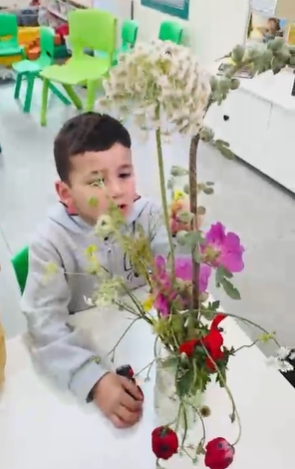 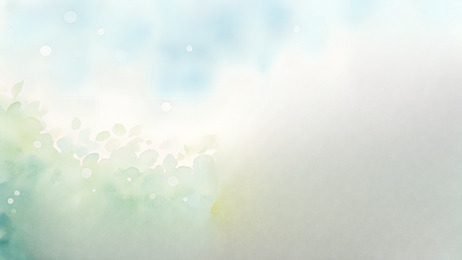 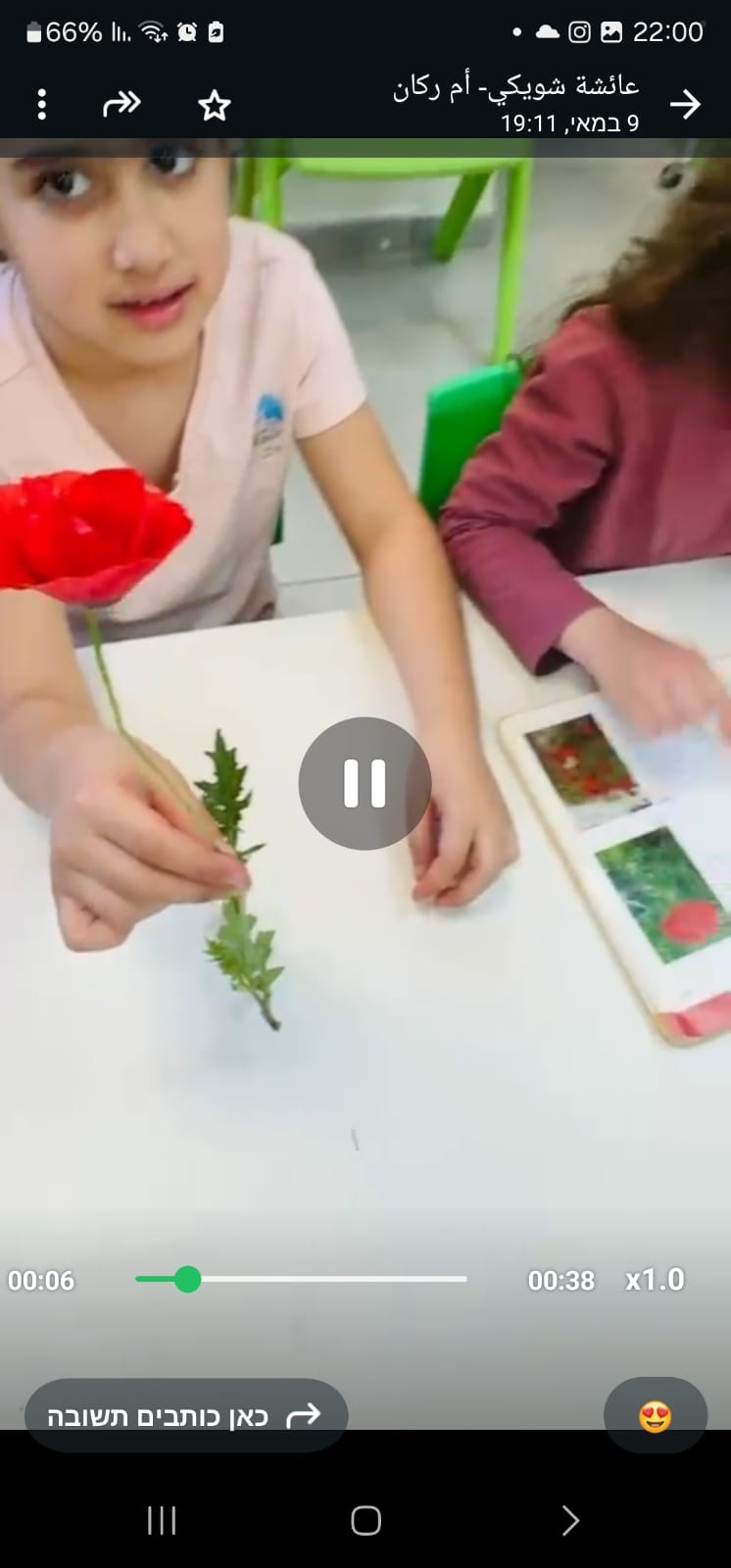 ثم ننتقل الى الخاص بعد أن نقدم موضوع الأزهار البرية حيث نتحدث عن زهرة الخشخاش، شكلها، ألوانها ورائحتها.
ونتطرق في كل مرة الى معلومات جديدة مثل: دورة حياة زهرة الخشخاش، شروط الانبات، العناية بالأزهار، أقسام الزهرة وعملية التلقيح.
في كل يوم نضيف معلومة جديدة ونذكّر بالمعلومة القديمة.
استعمالات الازهار
الحياة العملية
تلوين زهرة الخشخاش
الارقام
القياسات
رسم أزهار
ترتيب الزهور
الرياضيات
العناية بالنباتات
فنون ابداع
سقي الأزهار
بناء مجسمات لأزهار من الصلصال
تجفيف أزهار
زهرة الخشخاش
صناديق الألوان
أسطوانات الشم
الحياة الحسية
أجزاء الزهرة
شروط الانبات
الحياة الثقافية
لمس الأزهار
اللغة العربية
النباتات البرية
دورة حياة الزهرة
الاسم
قصة
الحروف